Inspiring Action in Virginia to Improve Student Outcomes:A National Perspective
Christy Hovanetz, Ph.D.
Senior Policy Fellow
October 19, 2022
Assessment and accountability itself does not improve student outcomes, 
but the data it produces should inspire action that will improve student outcomes.
2
[Speaker Notes: What action do you want to inspire?

Examples: 
School Recognition
Choice
K-3 Reading
College and Career Pathways]
Standards, Assessment, Reporting, and Accountability
Defining the terms and their purpose.
Standards: What students should know and be able to do in each grade and subject.

Assessment: Tool to measure student mastery of state standards.
A coherent assessment system includes an annual standards-based state assessment of learning and locally selected assessments for learning.  
The annual state assessment serves as an objective, comparable high level, external check to on local practices using information on student performance.
Locally administered assessments such as screenings, diagnostics, progress monitoring, and benchmark assessments as tools for teachers to make day-to-day decisions on lessons and instructional practices. 

Reporting: Transparently sharing results from the state assessment.

Accountability: Rating system using results from the state assessment to determine supports and interventions.
3
[Speaker Notes: State create their own standards, assessments, reporting and accountability systems under federal law.  No two states have identical standards, assessments, and reporting and accountability systems.

The federal law does not provide requirements for curriculum or instruction.  These are state, and more typically, local decisions.]
Standards, Assessment, Reporting, and Accountability
Virginia specific terms.
Standards: Virginia Standards of Learning (the SOLs) – Never adopted the Common Core because the state had already invested large amounts of money and time in developing the SOLs.

Assessment: Computer adaptive test (CAT) for the Standards of Learning state assessment with technology enhanced items.  New in 2021-2022, Growth Assessments administered fall and spring in Grades 3-8 for reading and math.

Reporting: Statistics & Reports, data for schools, school divisions, and the commonwealth provide detailed information about the quality of learning and instruction, state and federal accountability ratings, grade-by-grade data on student achievement, graduation rates, and teacher qualifications.

Accountability: 
State: Board of Education’s 2017 Standards of Accreditation (SOA)’s revised accreditation system ratings were first issued for the 2018-2019 school year to reflect a new approach to accountability, school-accred.pdf.
Federal: Virginia Consolidated State Plan (PDF)
4
[Speaker Notes: State create their own standards, assessments, reporting and accountability systems under federal law.  No two states have identical standards, assessments, and reporting and accountability systems.

The federal law does not provide requirements for curriculum or instruction.  These are state, and more typically, local decisions.]
Virginia Standards of Learning (SOL) Assessments
Annual reading and math tests and reporting student performance by student group is required by federal law.
Virginia Standards of Learning (SOL) Assessments are the annual statewide tests that measure student progress toward Virginia's academic standards. 
All public school students take a reading and math test in grades 3-8 and high school.
SOL reports results as percent of students by four achievement levels (Advanced, Proficient, Basic, and Below Basic) and scale scores.
Results are reported by student, student groups, school, district, and state.
Performance on the SOL assessment is not comparable to other state tests because the standards, items, and expectations differ.
Due to COVID-19, SOL was not administered to all students in 2020 or 2021.
5
[Speaker Notes: In a typical school year, participation in federally required tests is usually around 99%. In tested grades in 2021, 75.5% of students took the reading assessment, 78.7% took math, and 80% took science.

08-26-21-sol-test-results-final.docx (live.com)]
National Assessment of Educational Progress (NAEP)
State participation in NAEP is required by federal law.
With the passage of No Child Left Behind of 2001, states receiving Title I funding are required to participate in NAEP reading and mathematics at grades 4 and 8 every two years.
NAEP is administered to a sample of students who represent the student population of the nation, states, and some districts.  NAEP is not designed to report results for individual students or schools.
NAEP reports results as percent of students by achievement level (Below Basic, Basic, Proficient and Advanced) and Scale Scores.
Results are reported by student groups, not all states have reportable results for all student groups.
NAEP is the only objective student learning outcome measure available for apples-to-apples state comparisons.
Due to COVID-19 the 2021 administration of NAEP was postponed to 2022.  
2022 NAEP results will be publicly shared October 24, 2022.
6
Achievement levels: Proficiency expectations
Comparing Proficiency Expectations on the Virginia Standards of Learning Assessment and the National Assessment of Education Progress (NAEP) in 2019.
When a state assessment determines that more than three-fourths of all students are scoring Proficient or Advanced, there is not an urgency to act.
7
[Speaker Notes: VDOE :: SOL Pass Rates Results & Other Results (virginia.gov)]
National Assessment for Education Progress (NAEP) Virginia Reading Performance Trend
Virginia has a top ten ranking for NAEP grade 4 reading performance, 
but this performance trend will jeopardize that top ranking.
10 scale score points equals a grade level.
Source: The Nation’s Report Card
8
National Assessment for Education Progress (NAEP) Virginia Math performance trend
Virginia has a top 10 ranking for NAEP math performance in grades 4 and 8, 
but this performance trend will jeopardize that top ranking.
Source: The Nation’s Report Card
9
Context for state comparisons
ALL students can learn.  No excuses.
Virginia's overall top rankings are influenced by demographic composition. 

Virginia has fewer students eligible for free and reduced-price lunch than Florida or Mississippi.
Florida has twice as many Hispanic students as Virginia.
Mississippi has more than twice as many black students as Virginia.

Virginia spends 27% more than Florida and 37% more the Mississippi per student.
10
[Speaker Notes: Florida Overview FL (nationsreportcard.gov)
Mississippi Overview MS (nationsreportcard.gov)

Number and percentage of public school students eligible for free or reduced-price lunch, by state: SeleLAed years, 2000-01 through 2019-20]
State comparisons: NAEP Reading Grades 4 and 8
Florida and Mississippi black, Hispanic, and economically disadvantaged students read better than their Virginia peers in grades 4 and 8.
Florida white, black, Hispanic, and economically disadvantaged students outperform their Virginia peers in grades 4 and 8 NAEP Reading and boast narrower achievement gaps.

Mississippi black, Hispanic, and economically disadvantaged students outperform their Virginia peers in grades 4 and 8 NAEP Reading and boast narrower achievement gaps.
.
11
[Speaker Notes: Florida Overview FL (nationsreportcard.gov)
Mississippi Overview MS (nationsreportcard.gov)

Number and percentage of public school students eligible for free or reduced-price lunch, by state: SeleLAed years, 2000-01 through 2019-20]
2019 NAEP Reading Grade 4 Percent Proficient: Economically Disadvantaged Students
Economically disadvantaged students in Virginia generally under performing their peers nationwide.
12
2019 NAEP Reading Grade 4 Percent Proficient: NOT Economically Disadvantaged Students
Economically ADVANTAGED students in Virginia generally under performing their southern peers.
13
State comparisons: NAEP Math Grades 4 and 8
Florida white, black, Hispanic, and economically disadvantaged students outperform their Virginia peers in grade 4 math.
Florida white, black, Hispanic, and economically disadvantaged students outperform their Virginia peers in grade 4 NAEP Math and trail their grade 8 peers.

Mississippi Hispanic and economically disadvantaged students outperform their Virginia peers in grade 4 NAEP math but trail their grade 8 peers.
.
41 states and DC have data for Black students 
47 states and DC have data for Hispanic students
14
[Speaker Notes: Number and percentage of public school students eligible for free or reduced-price lunch, by state: SeleLAed years, 2000-01 through 2019-20]
Student proficiency on SOL English/Reading is declining
Over the last three years pre-pandemic, the proficient and advanced passing rates in reading have declined in all grades.
15
[Speaker Notes: VDOE :: SOL Pass Rates Results & Other Results (virginia.gov)

state-by-subject-2019.xlsx (live.com)]
Student proficiency on SOL Math is improving
Over the last three years pre-pandemic, the proficient and advanced passing rates in math have generally improved in most grades, but the advanced rate has not.
16
[Speaker Notes: VDOE :: SOL Pass Rates Results & Other Results (virginia.gov)

state-by-subject-2019.xlsx (live.com)]
Accountability, Why Bother?
Holding schools accountable for their results is relatively new in education policy.
Prior to No Child Left Behind, schools were primarily accountable for processes resources, and inputs, but that did ensure equitable outcomes for all students and created more regulation and red-tape.
Rather than focusing on class size, teacher’s degrees, number of computers in the building, there was a shift to giving back local control in exchange for expectations on student outcomes.
Stay the course on standards and accountability, the nation made progress in the early days helping every student when we focused on student learning outcomes – need to refocus with a back to basic approach.
Assessment and accountability information serve as a signal of school performance to invite people to look further into the data for making resource, policy and enrollment decisions.
17
Purpose of School Accountability
Federal law requires states to adopt a school accountability system.
From our perspective, the school accountability systems serve two main functions:
To define and measure what matters.
To communicate the results.
True accountability comes when parents, policymakers, and the public can interpret the results
Clearly
Transparently
Intuitively
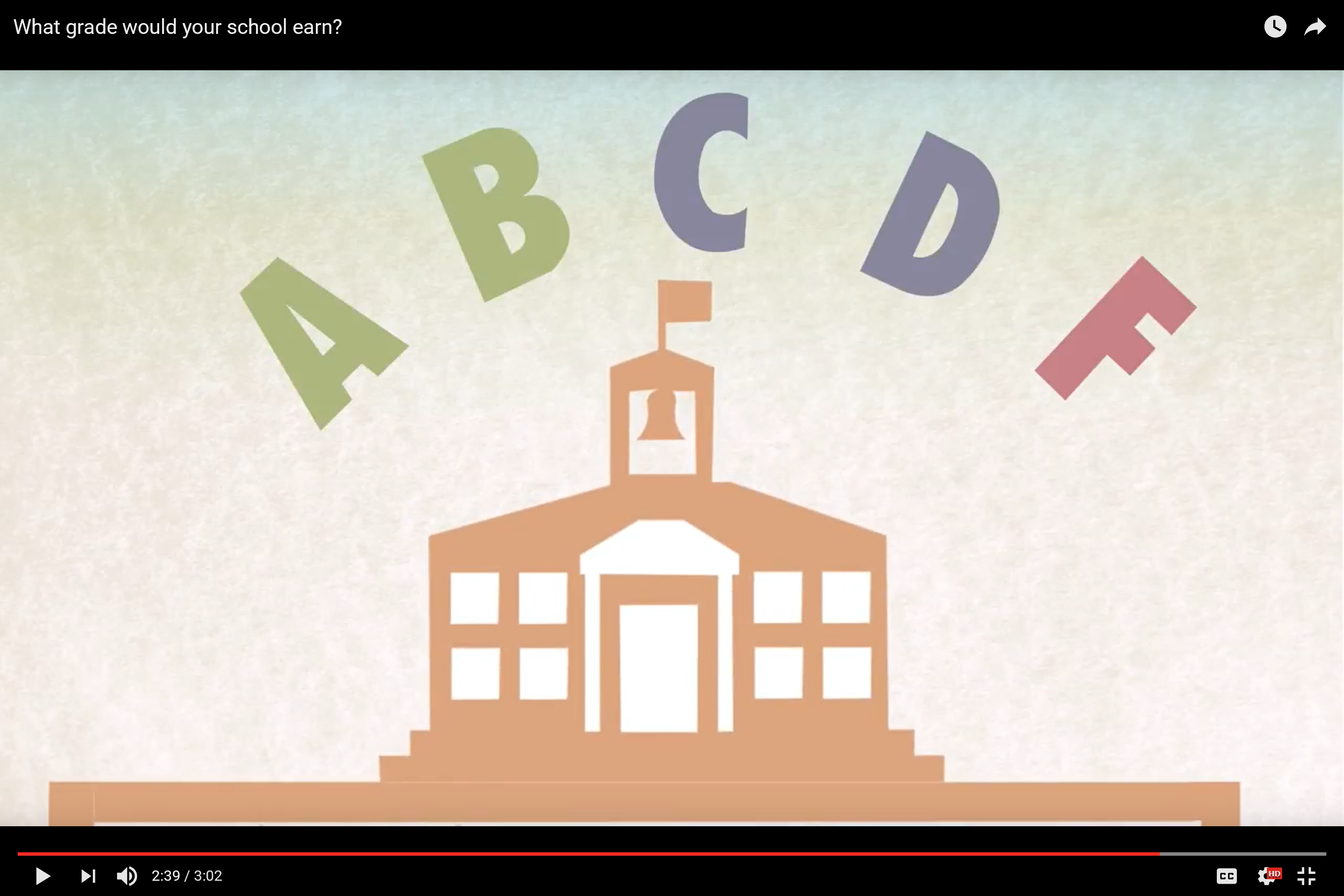 School grading video: https://www.youtube.com/watch?v=TqkdNzBsB7o
18
[Speaker Notes: School grading video: https://www.youtube.com/watch?v=TqkdNzBsB7o]
A-F School Grades: What gets measured, gets done
Grading schools on an A-F scale creates a sense of urgency for excellence, heightens focus on school quality, generates community support, and empowers parents with better information.
Fundamental Principles of A-F School Grades
5
Focus on the progress of the lowest 
performing students in each school
1
Use clear and transparent descriptors 
of A, B, C, D, and F
6
Report results as close to the end of 
the school year as possible
2
Include objective, concise student 
learning outcome measures
7
3
Balance measures of student 
performance and progress
Communicate clearly to parents
8
Establish rigorous criteria, with automatic increases, to earn an A, B, C, D or F grades
4
Calculate student progress toward 
grade level and advanced achievement
9
Use grades to identify schools for 
recognition, intervention, and support
[Speaker Notes: Use clear and transparent descriptors of A, B, C, D and F: Using clear and transparent A, B, C, D and F grades, rather than vague categorical descriptors, ensures that everyone understands how schools are doing. A-F descriptors are easily consumable by the general public and draw a heightened amount of interest. School grading also brings a command focus on learning because no one – including administrators, educators and parents – is satisfied with a C grade or lower.
Include objective, concise student learning outcome measures: These include performance and progress on statewide assessments, graduation rates, performance on advanced coursework, and/or college readiness measures. While informative to report, input measures like student or teacher attendance rates or subjective measures like parental satisfaction or school climate surveys do not ensure that students are making progress. In addition to the four-year federal cohort graduation rates, schools can include additional measures, such as the percent of students earning college credit on Advanced Placement or International Baccalaureate tests or industry certification credentials, and the percent of students who meet the college readiness standard on the ACT or SAT.
Balance measures of student performance and progress: All students have the ability to learn, and a strong accountability system must capture measures of that growth. While the ultimate goal is that all students perform on grade level, the reality is that many are not. Focusing on both proficiency and growth provides a truer, fairer picture of how a school is doing.
Calculate student progress toward grade level and advanced achievement: A criterion-based system – in which students are measured on whether they have demonstrated progress towards mastery of a certain set of skills – is essential to ensuring individual student progress. Norm-referenced models compare students to the performance of others across the state – ensuring that no matter how much performance improves, there will always be “losers.”
Focus attention on the progress of the lowest performing students in each school, irrespective of race, ethnicity, or socioeconomic status: Instead of focusing on individual demographic or curricular subgroups of students (as was required under the federal accountability system), states should focus on the lowest performing students in each school – because each school has a group of lowest performing students.
Report results in a timely manner as close to the end of the school year as possible: Timely reporting gives parents enough time to make decisions about where to send their child to school, allows teachers and students in schools with a high grade to celebrate success, and ensures that administrators and educators in schools with a low grade have ample time over the summer to analyze where and how to improve.
Communicate clearly to parents: Parents need access to school grades and the underlying data for the underlying measures. Information should be easy to navigate and explained in simple language and graphics, including on the state website. Schools and districts should be required to notify parents of the school’s grade and provide information to parents who cannot access the site.
Establish rigorous criteria, with automatic increases, in order to earn A, B, C, D or F grades: Setting the grading scale too low will result in all schools earning an A or B, which defeats the purpose and meaning of a transparent system. Setting the grading scale too high so all schools are earning a D or F will not build confidence in the system. The school grading scale should reflect that state’s national standings and make sense in the context of current student achievement.  And, the scale should continue to rise as success is accomplished.
Use grades to identify schools for recognition, intervention, and support: Regardless of the nuances of methodology states use to meaningfully differentiate schools, a key factor is identification or schools that should be rewarded, or provide extra support and resources for intervention at schools that are consistently failing to serve students.  
 
2019 16 states: FL, AZ, IN, LA, NM, OK, UT, AL, MS, NC, OH, AR, GA, TX, TN, MI
WV VA was repealed in 2017 because of a campaign promise from newly-elected Gov. Justice.  Entire SBE changed membership and A-F was repealed by SBE and subsequently by the legislature.
ME did not renew executive order commitment by Gov LePage to grade schools A-F in their ESSA plan being submitted in September 2017. 
VA was repealed in 2015 by the legislature under a new Governor.  A-F was never fully implemented in VA and A-F grades were never released.
SC was eliminated in the ESEA waiver request in July 2015.  Calculation was proficiency only and did not align with our fundamental principles, release A-F grades in 2012, 2013, and 2014]
School Grades: Fundamental Principles
1
Use clear and transparent descriptors of A, B, C, D, and F
Florida School Classifications
1999
1995
1998
Adopted Letter Grades 

A, B, C, D, F
Florida began “grading” schools

High Performing
Performing
Low Performing
Critically Low Performing
2019
Moved to Performance Levels

I, II, III, IV, V
Florida has raised the rigor of A-F nine times since 1999
[Speaker Notes: Perhaps more than any other reform, grading schools on a scale of A – F changed the culture of education in Florida.  It shined a bright light on quality and that, in itself, created a catalyst for change.

What gets measured, gets done.

Use clear and transparent descriptors of A, B, C, D and F: Using clear and transparent A, B, C, D and F grades, rather than vague categorical descriptors, ensures that everyone understands how schools are doing. A-F descriptors are easily consumable by the general public and draw a heightened amount of interest. School grading also brings a command focus on learning because no one – including administrators, educators and parents – is satisfied with a C grade or lower.

In 1999, Florida started grading schools on a scale of A – F.

As you can see, we weren’t the first to measure the quality of education in Florida.  But we were the first to do it in a way that parents and the general public could actually understand.  

Before the letter scale, Florida schools were graded on a scale of 1 – 5, but no one knew if a five was the best or the worst.  

Before the number scale, we used fuzzy descriptors.  But what is the difference between low performing and critically low performing?  Bad and really, really bad?

The simple beauty of the A – F scale is that no one has to explain what the grade means.  Everyone knows the difference between an A and an F.]
Impact of A-F School Grades
Student outcomes, academic research and public opinion support school grading.
Improves student outcomes
Seven of nine states with multiple years of NAEP data after implementing A-F school grading outpaced the National Public improvement in Grade 4 Reading.
Supported by public opinion




Of those surveyed in a national poll support assigning schools a letter grade based on how well they educate students.
Proven by academic research  
Researchers at the Manhattan Institute found positive, meaningful impacts continued six years after A-F was first adopted in NYC but ceased after A-F was repealed.

Schools facing accountability pressure changed their instructional practices in meaningful ways, which explained some of the test score gains in Florida’s school grading system, per the American Economic Journal: Economic Policy.
84%
21
[Speaker Notes: February 2019

Student outcomes
Arizona, Florida, and Mississippi made greater improvements on NAEP after implementing A-F school grading than the National Public improvement in all 4 assessments during the same time periods. Utah made greater improvements in all NAEP assessments. 
Grade 4 Reading: Seven out of nine states with multiple years of NAEP data after implementing the policy (AZ, FL, LA, MS, NC, OK, UT) outpaced the National Public improvement in Grade 4 Reading (only AR & IN did not)
Grade 8 Reading: Eight of the nine states outpaced the National Public improvement in grade 8 reading.  Only OK did not.
Grade 4 Math:  Seven of nine states outpaced the National Public improvement in grade 4 math. AZ, FL, IN, LA, MS, OK, and UT exceeded the national public average improvement while NC and AR made less improvement than the National Public improvement. 
Grade 8 Math: Five of the nine states outpaced the National Public improvement in grade 8 math. AZ, FL, MS, and UT exceeded the national public average.


Public Opinion
84% support assigning schools a letter grade regarding how well they educate students.  (Source: May 2014 National Survey Conducted by McLaughlin & Associates)
77% Favor an A-F grading scale for each school so parents can more easily identify where the good schools are instead of the current rating system. (Source: 2013 Public Opinion Strategies of likely Tennessee voters)
80% favor an A –F school grading policy, while just 14% oppose. Support for this policy is broad across key sub-groups. (Source: 2015 Georgia statewide poll Conducted by McLaughlin & Associates)


Academic Research
Grading Schools Promotes Accountability and Improvement: Evidence from NYC, 2013-15 
Marcus  A. Winters. Education: Pre K-12. Urban Policy EducationNYC. May 24, 2016.
https://www.manhattan-institute.org/html/grading-schools-promotes-accountability-and-improvement-evidence-nyc-2013-15-8912.html

During 2007–13, NYC Mayor Michael Bloomberg evaluated schools using  A–F; Bill de Blasio became the new mayor on January 1, 2014, and his administration has moved sharply away from the information-collection and accountability metrics. Winters’ paper explores the effects of the Bloomberg era’s school letter grades on NYC’s lowest-performing schools; it also estimates the effect of removing these grades after the first year of the new de Blasio accountability system.

The decision to stop reporting summary letter grades removed an instrument that had led to positive changes at NYC’s lowest-performing schools.
A positive, meaningful F-grade impact was detected in the final year (2013) of the original policy, six years after it was first adopted. 
Schools that would have earned an F in fall 2014—the first year of the de Blasio system—showed no improvement relative to schools that would have earned higher grades.


Feeling the Florida Heat? How Low-Performing Schools Respond to Voucher and Accountability Pressure 
By Cecilia Elena Rouse, Jane Hannaway, Dan Goldhaber and David Figlio 
American Economic Journal: Economic Policy Vol. 5, No. 2 (May 2013), pp. 251-281 
Stable URL: http://www.jstor.org/stable/43189334

“While numerous studies have found that school accountability boosts test scores, it is uncertain whether estimated test score gains reflect genuine improvements or merely ‘gaming’ behaviors.  This paper brings to bear new evidence from a unique five-year, three round survey conducted of a census of elementary schools in Florida that is lined with detailed administrative data on student performance.  

We show that schools facing accountability pressure changed their instructional practices in meaningful ways, and that these responses can explain a portion of the test score gains associated with the Florida school accountability system.”]
Public Opinion Favors A-F Grading Schools
84% of all parents agree that Michigan public schools should be held accountable through “an A through F grading system based on performance and student improvement “so parents have a clear understanding of how the school is doing.”  Source: May 2019 The Education Trust-Midwest.

84% support assigning schools a letter grade regarding how well they educate students.  Source: May 2014 National Survey Conducted by McLaughlin & Associates.

77% favor an A-F grading scale for each school so parents can more easily identify where the good schools are instead of the current rating system. Source: 2013 Public Opinion Strategies of likely Tennessee voters.

80% favor an A –F school grading policy, while just 14% oppose. Support for this policy is broad across key sub-groups. Source: 2015 Georgia statewide poll Conducted by McLaughlin & Associates.
22
[Speaker Notes: Updated: Nov 2020

Public Opinion Favors A-F Grading Schools
84% of all parents agree that Michigan public schools should be held accountable through “an A through F grading system based on performance and student improvement “so parents have a clear understanding of how the school is doing.”  (Source: May 2019 The Education Trust-Midwest)

84% support assigning schools a letter grade regarding how well they educate students.  (Source: May 2014 National Survey Conducted by McLaughlin & Associates)

77% Favor an A-F grading scale for each school so parents can more easily identify where the good schools are instead of the current rating system. (Source: 2013 Public Opinion Strategies of likely Tennessee voters)

80% favor an A –F school grading policy, while just 14% oppose. Support for this policy is broad across key sub-groups. (Source: 2015 Georgia statewide poll Conducted by McLaughlin & Associates)]
Florida A-F Increased in Rigor and Improved Student Achievement
2020
2015
No FSA data, COVID-19
New grading formula

New, rigorous tests
2013
2016
2010
Writing expectation increased

“F” if less than 25% proficient readers
New learning gains
1999
2005
High school accountability components added: 
- Graduation rate
- At Risk Graduation rate
- Acceleration rate
- College readiness rate
2021
Students with disabilities and ELL added to the calculation

Writing standard raised
Grades optional, COVID-19
Moved to           A, B, C, D, F grades
2007
Science and math for lowest 25% gains added to the calculation
2012
2002
2014
Proficiency expectation increased
Student learning gains added to calculation
HS A-F scale increased
Harder grad requirements
23
[Speaker Notes: Updated: August 2022

In 1999, we had more D&F schools than A&B schools.  Now we have over 12 times as many AB vs. DF.

The 9 dotted lines indicate times when we raised the bar on what it means to be an A or B school.

1999 – moved to A, B, C, D, and F grades
2002 – added in student learning gains to the calculation
2005 – added in students with disabilities and English language learners to the calculation and raised the writing standard
2007 – added in science and math lowest 25% gains into the calculation
2010 – added high school accountability:  
Graduation rates for all students
Graduation rates for at-risk students
Acceleration rates (both performance & participation)
College readiness rates 
2012 – increased cut scores on new FCAT 2.0 test, inclusion of students with disabilities and English language learning students into the proficiency components of the grade calculation
2013 – increased cut score of FCAT writing from 3.0 to 3.5, if fewer than 25% of students are reading on grade level school is automatic F.
2014 – increased grading scale for high schools, more rigorous graduation requirements
2015 – implement Senate Bill 1642 back to basics (without learning gains) and a new statewide assessment
2016 – learning gains to proficient and advanced included in new calculation for the first time
2020: no FSA testing because of COVID-19, so no school grades could be calculated
2021: schools could opt-in to earning a school grade during year 2 of COVID-19, learning gains measured from 2019 to 2021 and only schools that would earn a ‘good’ grade opted to earn one so the results were not reported for the state because the percentage of A/B vs. D/F is skewed.]
School Grades: Fundamental Principles
2
Include objective, concise student learning outcome measures
School accountability measures need to be based on what is important and what measures student success.  Measures also need to be consistent across schools so accurate comparisons can be made.

Strong school accountability models include measures such as:
Proficiency on statewide assessments
Growth on statewide assessments
Proficiency and Progress on English Language Assessments
Graduation rates
College & career readiness performance measures. Passing AP, IB, dual credit, industry certification or scoring ready on ACT/SAT

Input measures such as attendance, parental satisfaction or school climate surveys do not ensure that students are learning and reduce local control.  Inputs should be transparently reported but not part of a school’s grade.
[Speaker Notes: Include objective, concise student learning outcome measures: These include performance and progress on statewide assessments, graduation rates, performance on advanced coursework, and/or college readiness measures. While informative to report, input measures like student or teacher attendance rates or subjective measures like parental satisfaction or school climate surveys do not ensure that students are making progress.]
Selecting School Accountability Indicators
Is the outcome meaningful to the student?
Is the indicator valid, reliable, and accurate?
Does it relate to improved student achievement?
Does the indicator differentiate among schools? 
Does the indicator measure something that is under the school’s control?
What perverse incentives might result from including the indicator? 
Will adding the indicator dilute the emphasis on student outcome measures?
Does the value of the indicator outweigh the administrative budget of collecting and verifying the accuracy of data for that indicator?
Is the indicator aligned to the overall policy goals of the state’s education system?
School Grades: Fundamental Principles
3
Balance measures of student performance and progress
All students can learn so a strong accountability system must capture measures of growth.

The goal is for all students to perform on grade level but focusing on both proficiency and growth provides a true picture of how a school is doing.

Proficiency and growth should be balanced in K-8 with a focus on proficiency in high school.  
Weighting growth more than proficiency provides less incentive to ensure students are on grade level.  
Weighting proficiency more than growth creates an uneven playing field in K-8 as not all students enter school prepared to learn.

The growth component requires schools to demonstrate that all students, high achieving and low achieving, have made progress.
[Speaker Notes: Balance measures of student performance and progress: All students have the ability to learn, and a strong accountability system must capture measures of that growth. While the ultimate goal is that all students perform on grade level, the reality is that many are not. Focusing on both proficiency and growth provides a truer, fairer picture of how a school is doing.

School grades in elementary and middle school should be based solely student learning outcome measures. High school grades should also include graduation rates and/or another measure of college and career readiness.  
 
Half of the grade is based on proficiency – the percent of students who are performing on grade level.

The other half is based on progress – the percent of students who are making a year’s worth of progress in a year’s time in reading and math, regardless of whether they were on grade level.

Half of the progress measure is actually focused on the lowest performing 25 percent students in each school because every school has a lowest performing 25 percent.]
Example Elementary and Middle School Grade
27
[Speaker Notes: So here is how it works.  Proficiency plus progress equals the school grade.

If a school has 63 percent of its students reading on grade level, the school earns 63 points.  Add up the points in each category and you get the school’s grade.

It is very simple for a principal each year to look at his/her school’s grade and determine where they did well and where they were deficient in order to make staffing, professional development and resource decisions.

The ultimate desire is to have a grading scale of:
A= 100-90%
B=89-80%
C= 79-70%
D=69-60%
F=59-0%]
Example High School Grade
1000 Points Total: Each category has 100 possible points (percent of students)
If high schools test students in consecutive grades, the inclusion of growth is recommended but overall, more points should focus on proficiency, graduation and college & career acceleration.
28
[Speaker Notes: High schools are also accountable for Proficiency in Social Studies (US History End of Course Exam), the percent of students passing Advanced Placement, International Baccalaureate,  dual enrollment, and earning national industry certification, and the percent of students graduating in four year with a standard high school diploma.]
School Grades: Fundamental Principles
4
Calculate student progress toward grade level and advanced achievement
There are two widely used methods for calculating student growth – “criterion-based” and “norm-referenced.”

Criterion-based methods determines whether the student has the demonstrated growth towards the mastery of a certain set of skills.
Norm-referenced growth models compare a student’s performance to the performance of other students.

Criterion-based growth models are the fairest, because they measure what matters – whether each student is learning each year – not how well a student did compared to their peers, on an ever-changing scale.

It is also important that “enough” growth is made to ensure students are going to achieve proficiency or advance performance at a certain time.
[Speaker Notes: Calculate student progress toward grade level and advanced achievement: A criterion-based system – in which students are measured on whether they have demonstrated progress towards mastery of a certain set of skills – is essential to ensuring individual student progress. Norm-referenced models compare students to the performance of others across the state – ensuring that no matter how much performance improves, there will always be “losers.”]
Reasons to Measure Growth to Proficient and Advanced
Individual student learning expectations are set and measured

All students could demonstrate growth

Criteria for determining individual student growth is set, and expectations are known by students, parents, educators, policymakers, and the public before testing

Consistent expectations from year to year allows for longitudinal comparisons

Expectations, if met each year, will result in proficient or advanced student achievement 

Educators can compute and replicate growth calculation
School Grades: Fundamental Principles
5
Focus attention on the progress of the lowest performing students in each school
Effective school accountability systems place more focus on students most in need, without ignoring those that are proficient or advanced.

Under federal accountability, states had been required to focus on demographic and curricular subgroups.  

Many schools did not have students in these subgroups.

Schools do have students that are low performing who were not receiving more focus.  

By focusing on the lowest performing students, the accountability system will focus on the students that need the most attention and guarantees that all schools have a focus group of lowest performing students.
[Speaker Notes: Focus attention on the progress of the lowest performing students in each school, irrespective of race, ethnicity, or socioeconomic status: Instead of focusing on individual demographic or curricular subgroups of students (as was required under the federal accountability system), states should focus on the lowest performing students in each school – because each school has a group of lowest performing students.]
School Grades: Fundamental Principles
Report results in a timely manner as close to the end of the school year as possible
6
Timely reporting has many benefits:

Gives parents enough time to make decisions about where to send their child to school.

Allows teachers and students in schools with a high grade to celebrate success.

Ensures that administrators and educators in schools with a low grade have ample time over the summer to analyze where and how to improve.
[Speaker Notes: Report results in a timely manner as close to the end of the school year as possible: Timely reporting gives parents enough time to make decisions about where to send their child to school, allows teachers and students in schools with a high grade to celebrate success, and ensures that administrators and educators in schools with a low grade have ample time over the summer to analyze where and how to improve.]
School Grades: Fundamental Principles
7
Communicate clearly to parents
Parents need access to school grades and the underlying data for the underlying measures. 

Information should be easy to navigate and explained in simple language and graphics, including on the state website. 

Schools and districts should be required to notify parents of the school’s grade and provide information to parents who cannot access the site.
[Speaker Notes: Communicate clearly to parents: Parents need access to school grades and the underlying data for the underlying measures. Information should be easy to navigate and explained in simple language and graphics, including on the state website. Schools and districts should be required to notify parents of the school’s grade and provide information to parents who cannot access the site.]
School Grades: Fundamental Principles
8
Establish rigorous criteria, with automatic increases, to earn 
A, B, C, D, and F grades
Setting the grading scale for earning an A, B, C, D, and F is critical to the success of school accountability.

The scale should be aspirational, yet attainable

Automatic increases in the scale should occur when most schools are experiencing success.

For example, the grading scale will increase by five percentage points the year after 65% or more schools earn an A or B until the grading scale is: 90-100% = A, 80-89% = B, 70-79% = C, 60-69% = D, and <60% = F.
[Speaker Notes: Establish rigorous criteria, with automatic increases, to earn A, B, C, D or F grades: Setting the grading scale too low will result in all schools earning an A or B, which defeats the purpose and meaning of a transparent system. Setting the grading scale too high so all schools are earning a D or F will not build confidence in the system. The school grading scale should reflect that state’s national standings and make sense in the context of current student achievement.  And, the scale should continue to rise as success is accomplished.

Ensure the grading scale will increase by 5 percentage points when 65% or more schools earn an A or B in a given year until the grading scale is: 90-100% = A, 80-89% = B, 70-79% = C, 60-69% = D, and <60% = F.

Setting the grading scale too low will result in all schools earning an A or B, which defeats the purpose and meaning of a transparent system.  Parents will not know how their school is performing, and the school will not have any incentive to improve.  Setting the grading scale too high so all schools are earning a D or F will not build confidence in the system.  The school grading scale should reflect that state’s national standings and make sense in the context of current student achievement.]
School Grades: Fundamental Principles
9
Use grades to identify schools for recognition, intervention, and support
Regardless of the nuances of method states use to meaningfully differentiate schools, a key factor is identification of schools that should be rewarded or provided extra support and resources for schools that are consistently failing to serve students.  
 
Schools that improve a letter grade or earn an A, should be recognized as Reward Schools with financial awards for educators and publicity.  
The Every Student Succeeds Act (ESSA) requires states to identify Comprehensive and Targeted Support and Improvement Schools.  Using A-F, these schools could be identified as:
Schools with a D or F letter grade. 
High schools that have graduation rates below 67 percent.
A, B and C schools with the lowest performing and consistently low performing subgroups or not meeting the needs of their students learning English.
[Speaker Notes: 9. Use grades to identify schools for recognition, intervention, and support  
 
Regardless of the nuances of methodology states use to meaningfully differentiate schools, a key factor is identification or schools that should be rewarded, or provide extra support and resources for intervention at schools that are consistently failing to serve students.]
Impact of A-F
Increased Transparency
A, B, C, D, F vs. . . .
Reward, Celebration Eligible, Continuous Improvement, Focus, Priority 

Improved Student Achievement*
Schools facing accountability under A-F change their instructional policies and practices in meaningful ways.
Evidence supports that improvement in student achievement and test scores in low-performing schools are because of the pressure to improve.
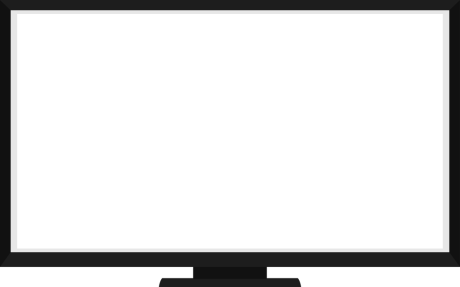 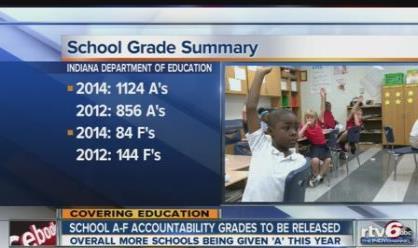 Increased Parent Involvement
In Oklahoma, first year of issuing grades, 25,000 more hits on the A-F website than number of students in Oklahoma schools.

Command Focus on Learning
Leon County (Tallahassee, FL) School board dedicated entire meeting on how to be the first district in the state with no “C” schools.  

*National Center for Analysis of Longitudinal Data in Education Research
36
[Speaker Notes: Low-performing schools get support needed.  Evans High School in Orlando was low performing 20 years ago, but no one did anything about it.  When it started receiving F grades, the school board members on the north side of town starting paying attention to what was going on at the southside school.  

Students and teachers now celebrate their success as you can see with clips on the next slide.

Research by the National Center for Analysis of Longitudinal Data in Education Research (Feeling the Florida Heat? How Low-Performing Schools Respond to Voucher and Accountability Pressure- 2007. Figlio is one of the researchers) 
Schools facing accountability pressure changed their instructional practices in meaningful ways.
Evidence of the effects of school accountability on student test scores show that test score gains can be attributed to changes in policies/practices 
Accountability pressure led to schools focusing on low-performing students, lengthening instruction time, organizing the day more efficiently, increasing teacher resources, & decreasing principal control. 

Low-performing schools get support needed.  Evans High School in Orlando was low performing 20 years ago, but no one did anything about it.  When it started receiving F grades, the school board members on the north side of town starting paying attention to what was going on at the southside school.  

Students and teachers now celebrate their success as you can see with clips on the next slide.

National Center for Analysis of Longitudinal Data in Education Research Feeling the Florida Heat? How Low-Performing Schools Respond to Voucher and Accountability Pressure- 2007

https://www.wctv.tv/content/news/County-Commissioner-calls-school-grades-across-Leon-County-a-crisis-513158521.html]
Education outcomes are leading indicators of economic & societal prosperity.
Assessment and accountability information serves multiple audiences.
Policymakers: allocate state resources, develop state policy, and measure the critical need for economic and workforce readiness.
Business Leaders: workforce development, determine the supply of workforce to meet their hiring needs and the re/location to best fit their economic development strategies.
Public: taxpayer accountability, residential decisions, hold policymakers and district administrators accountable for efficient use of public resources.
District administrators: determine allocation of local resources, staffing, curriculum, and professional development needs.
Educators: curriculum and material needs, beginning of the year instructional planning, and external validation to local determinations about student performance.
Students: where to attend school.
Parents: make informed choices for their children’s education, decide where to enroll their child, how to engage with the school, and where support outside of school is needed.
37
Convening the Nation’s Education Leaders
ExcelinEd’s National Summit on Education is the nation’s premier gathering of education policymakers, practitioners, and advocates. Each year, more than a thousand state and national leaders convene to exchange results-based solutions and strategies that shapes public policy critical to transforming education. This unique event serves as a catalyst for energizing and accelerating education improvements across the nation.

https://ExcelinEd.org/national-summit/
38
Christy Hovanetz, Ph.D. 
Senior Policy Fellow
Christy@ExcelinEd.org | 850.212.0243
Virginia School Accountability: 
State Accreditation Ratings and 
Federal Every Student Succeeds Act (ESSA) Identification
Virginia School Accountability: State Accreditation Ratings and Federal Every Student Succeeds Act (ESSA) Identification
[Speaker Notes: school-accred.pdf (virginia.gov)]
Virginia School Accountability: State Accreditation Ratings and Federal Every Student Succeeds Act (ESSA) Identification
[Speaker Notes: school-accred.pdf (virginia.gov)]
Virginia School Accountability: State Accreditation Ratings and Federal Every Student Succeeds Act (ESSA) Identification
[Speaker Notes: school-accred.pdf (virginia.gov)]
Virginia School Accountability: State Accreditation Ratings and Federal Every Student Succeeds Act (ESSA) Identification
[Speaker Notes: school-accred.pdf (virginia.gov)]
Virginia School Accountability: State Accreditation Ratings and Federal Every Student Succeeds Act (ESSA) Identification
[Speaker Notes: school-accred.pdf (virginia.gov)]
Virginia School Accountability: State Accreditation Ratings and Federal Every Student Succeeds Act (ESSA) Identification
[Speaker Notes: school-accred.pdf (virginia.gov)]
Foundation for Excellence in Education
Board of Directors
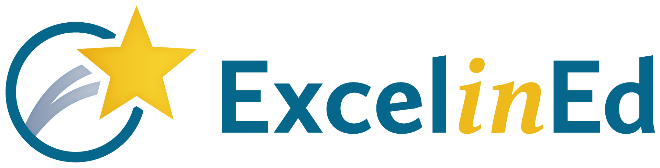 501(c)(3) organization that supports state leaders in transforming education to unlock opportunity and lifelong success for each and every child
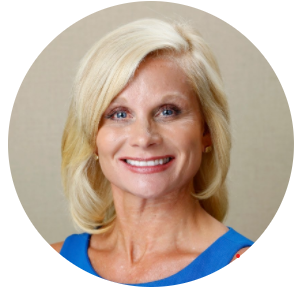 From policy development to implementation, ExcelinEd brings deep expertise and experience to customize education solutions for each state’s unique needs. 

Focused on educational opportunity, innovation and quality, ExcelinEd’s agenda is increasing student learning, advancing equity and readying graduates for college and career.
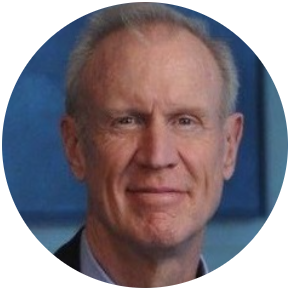 3
5 Goals | 5 Years | 5 Million Students
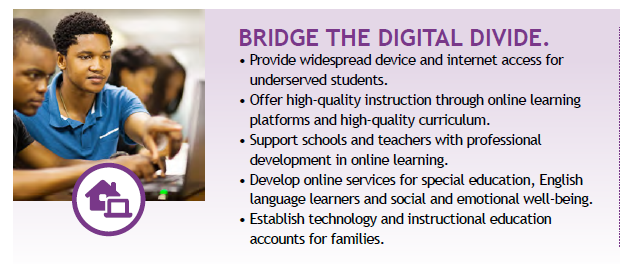 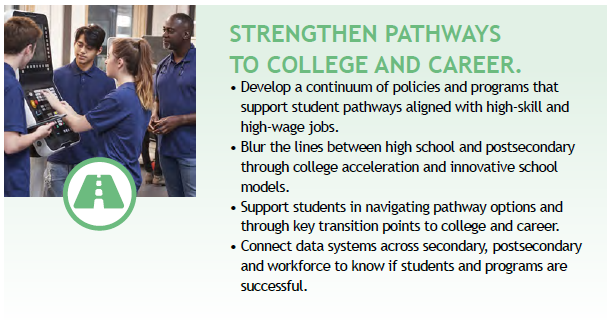 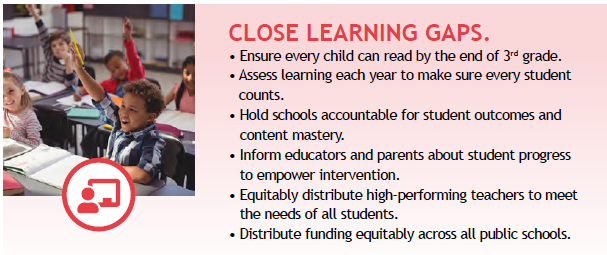 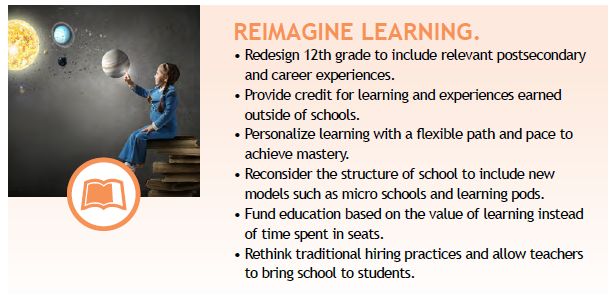 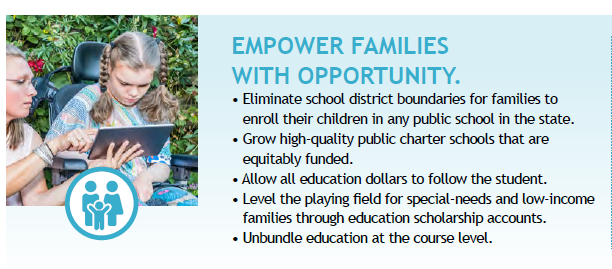 48
48
We convene, customize and collaborate
ExcelinEd's work in each state varies in breadth, depth and policy focus base upon leadership and partnerships in the state.
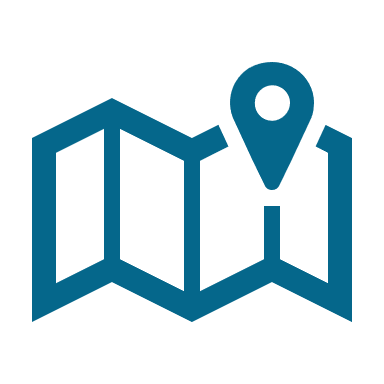 State-specific Research
Convening Thought Leaders
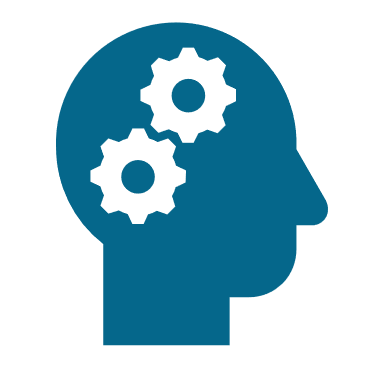 ExcelinEd conducts and leverages research to understand how policies translate into rising student achievement, closing the equity gap, improved college and career readiness and real-world success for students.
ExcelinEd facilitates networks of states and collaboratives of partner organizations to inform policy, grow opportunities and improve practice.
Policy Development & Implementation
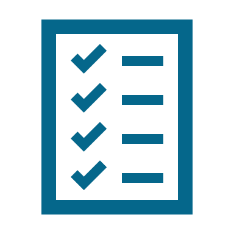 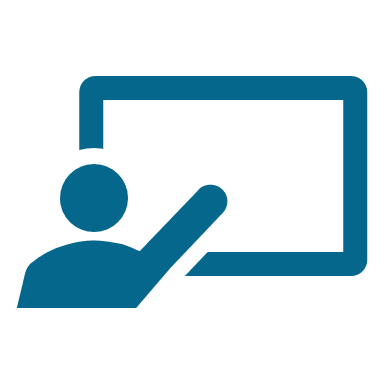 Advocating for Change
ExcelinEd develops and supports implementation of student-centered policies, from the fundamentals of school accountability and early literacy to educational opportunity, college and career pathways and next generation learning.
ExcelinEd advocates for change in states that are ripe to take the steps needed for creating, expanding and improving student-centered education systems.
49